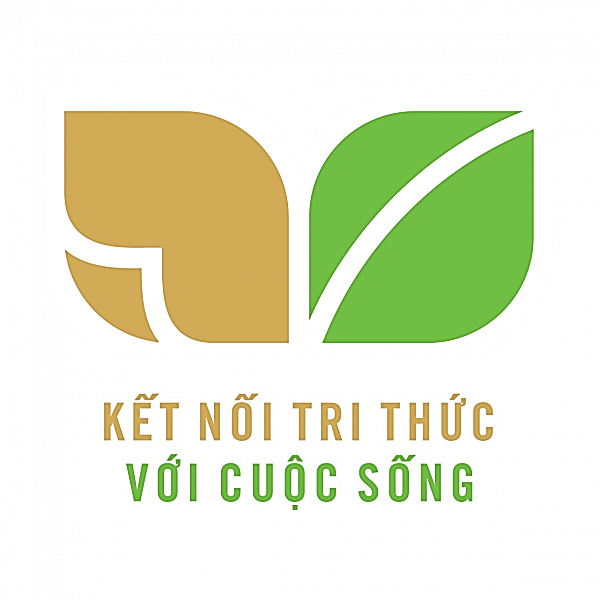 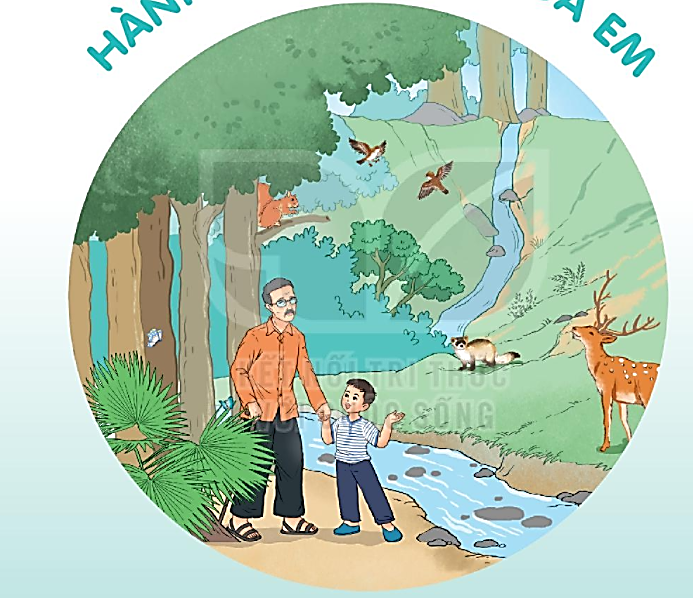 HÀNH TINH XANH CỦA EM
HẠT THÓC
THỨ TƯ  NGÀY 2 THÁNG 3 NĂM 2022
VÈ CHIM
BÀI 9
BÀI 9
Hãy kể tên các loài chim mà em biết
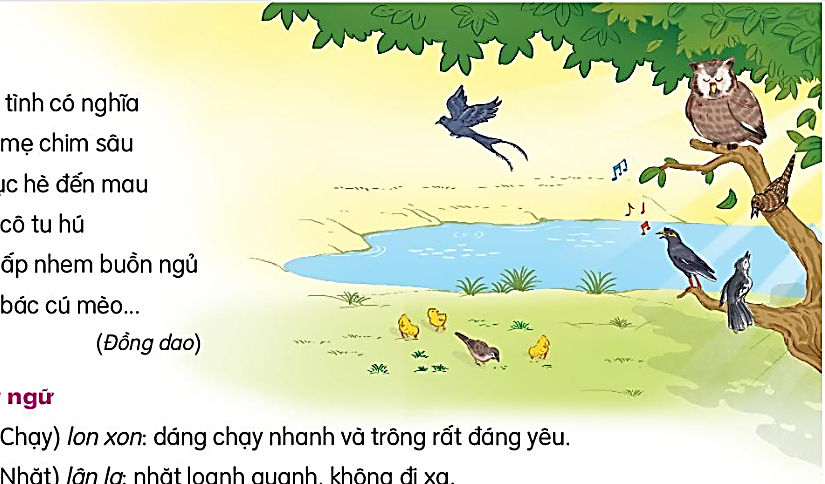 VÈ CHIM
BÀI 9
BÀI 9
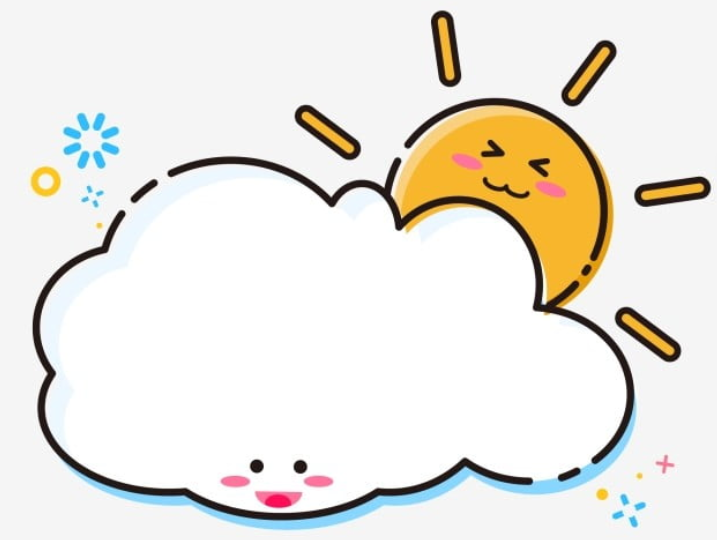 TIẾT 1 – 2
ĐỌC
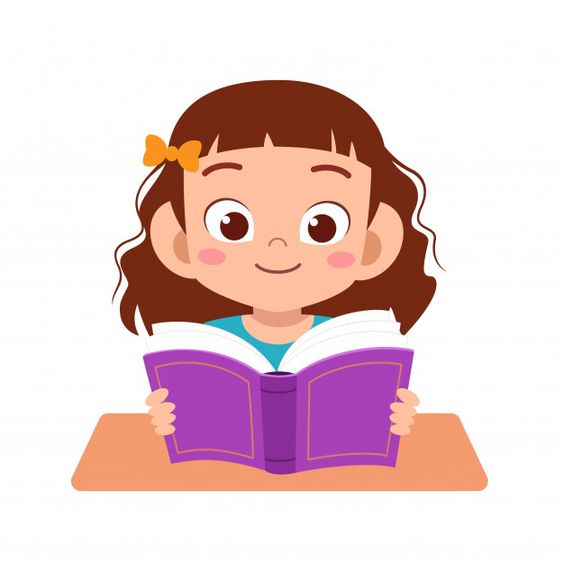 VÈ CHIM
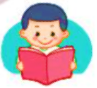 Tính hay mách lẻo
Thím khách trước nhà
Hay nhặt lân la
Là bà chim sẻ
Có tình có nghĩa
Là mẹ chim sâu
Giục hè đến mau 
Là cô tu hú
Nhấp nhem buồn ngủ
Là bác cú mèo…
(Đồng dao)
Hay chạy lon xon
Là gà mới nở
Vừa đi vừa nhảy
Là em sáo xinh
Hay nói linh tinh
Là con liếu điếu
Hay nghịch hay tếu
Là cậu chìa vôi
Hay chao đớp mồi
Là chim chèo bẻo
Các từ khó phát âm
lon xon
liếu điếu
chèo bẻo
mách lẻo
nhấp nhem
Các từ cần giải nghĩa
(Chạy) lon xon
: dáng chạy nhanh và trông rất đáng yêu.
tếu
: hành động, lời nói vui nhộn, cố tình gây cười
(Nhặt) lân la
: nhặt loanh quanh không đi xa
Nhấp nhem
: (mắt) lúc nhắm lúc mở
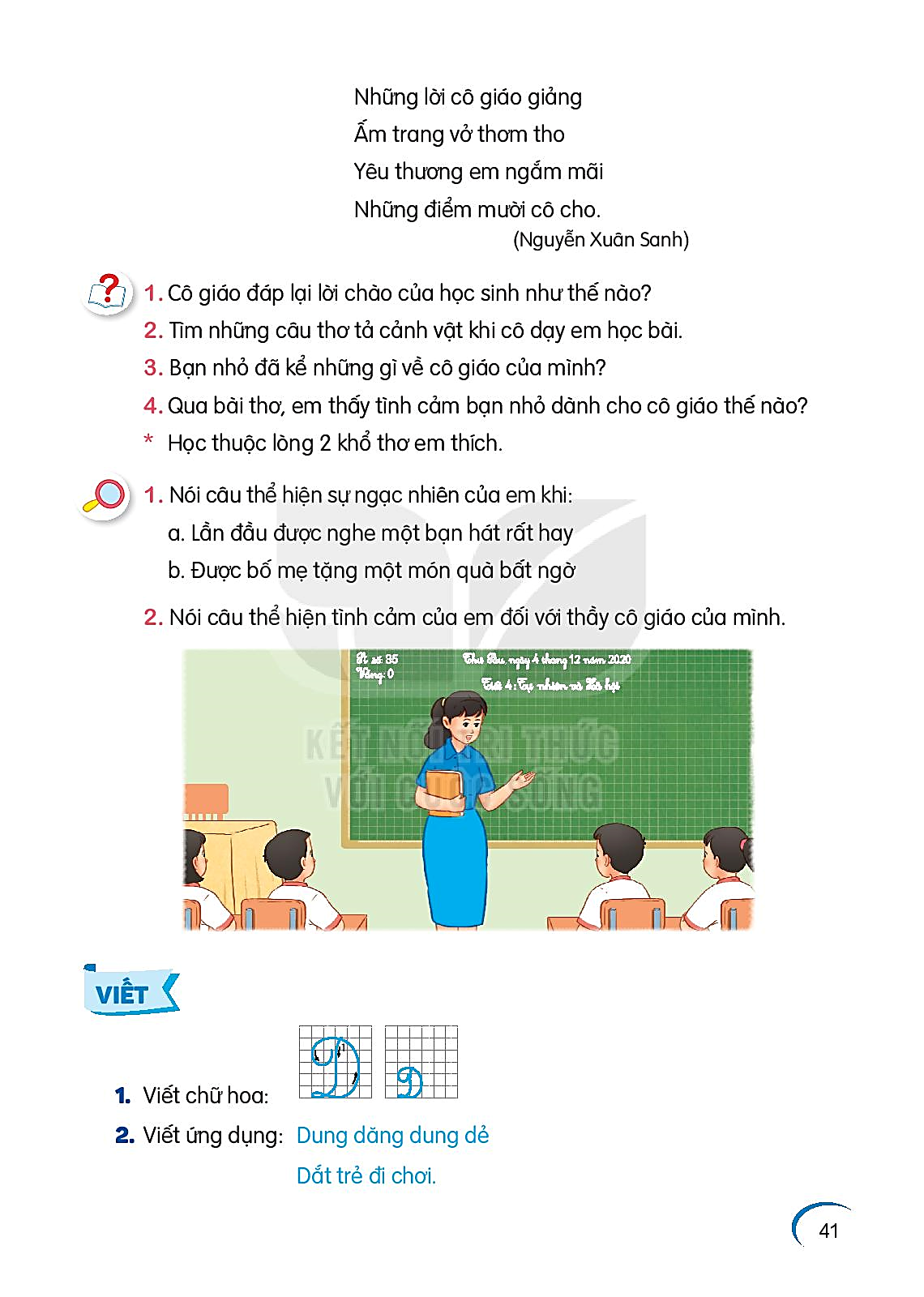 TRẢ LỜI CÂU HỎI
1. Tên các loài chim được nhắc đến trong bài:
gà, sáo, liếu điếu, chìa vôi, chèo bẻo, chim khách, sẻ, chim sâu, tu hú, cú mèo.
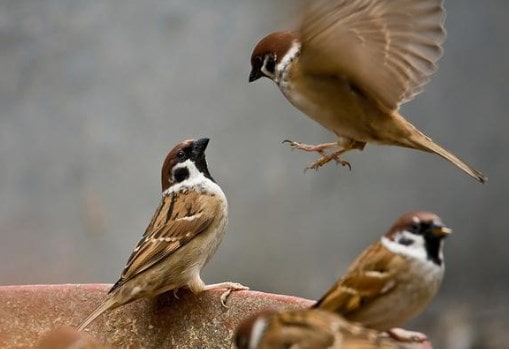 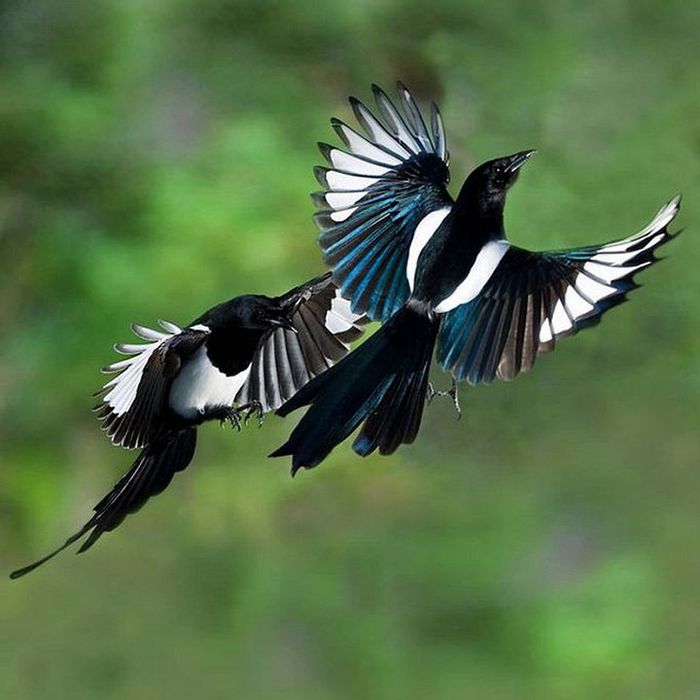 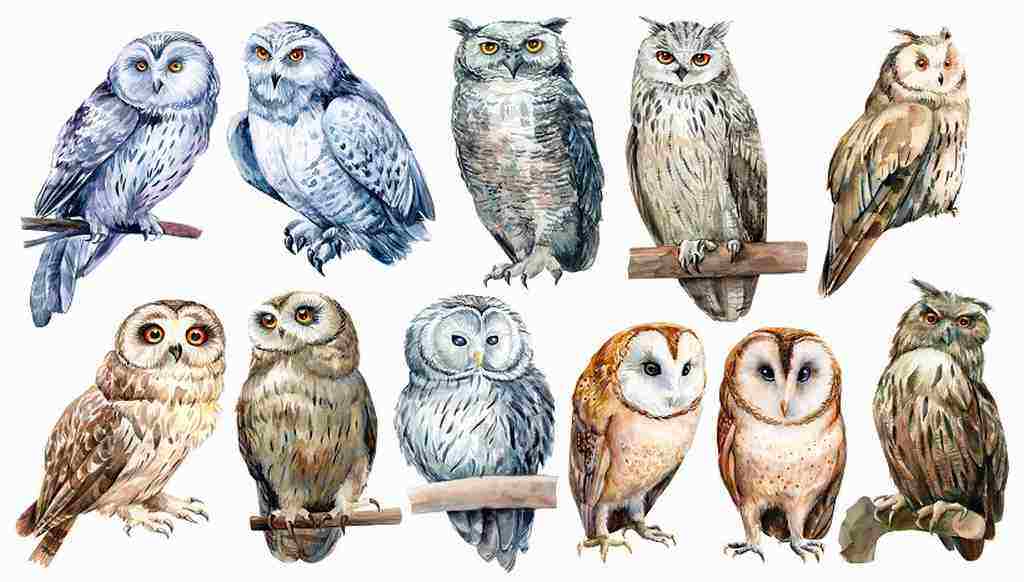 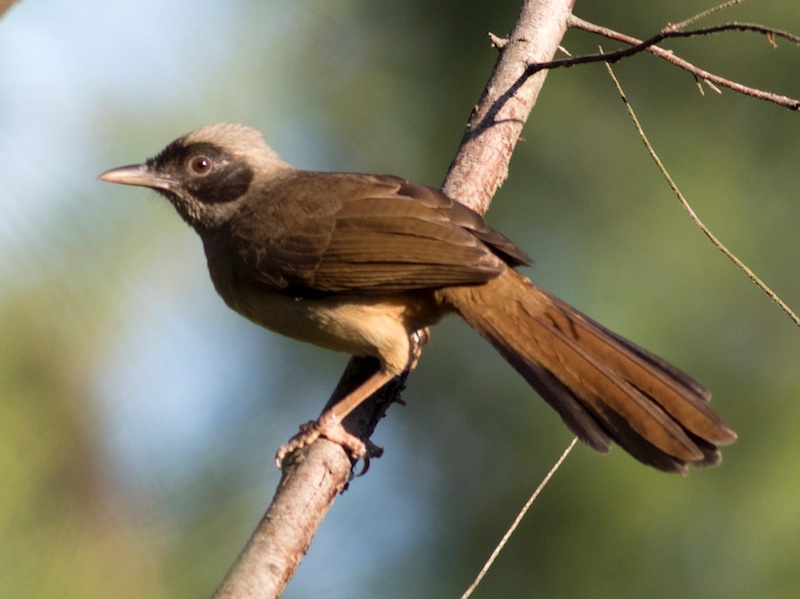 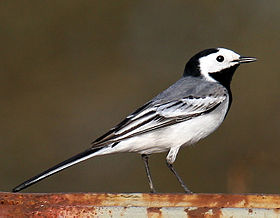 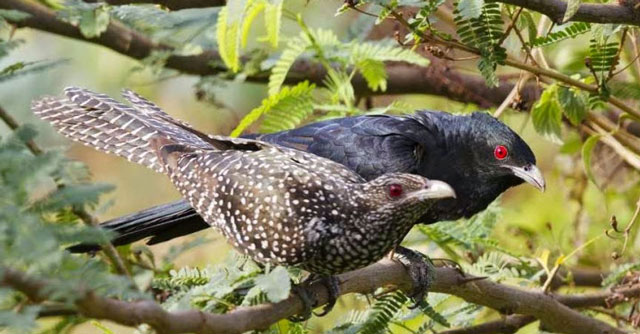 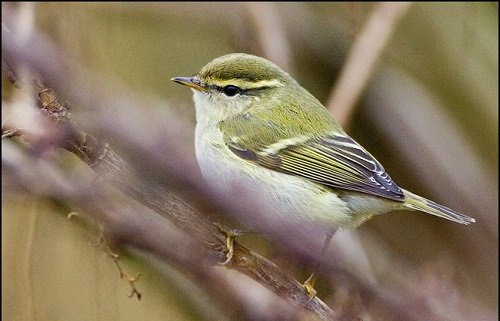 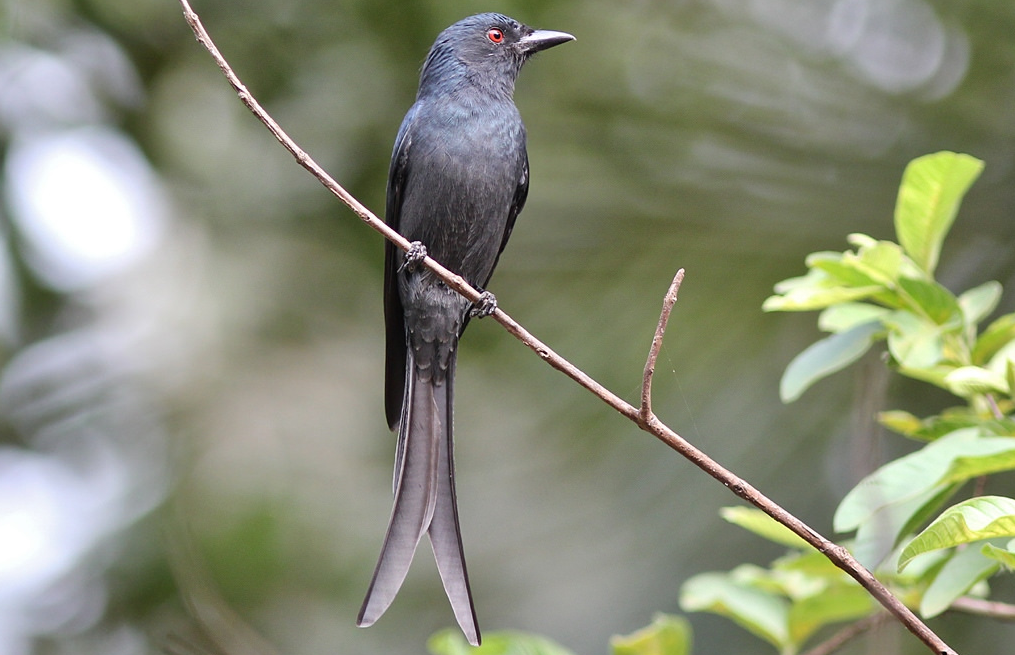 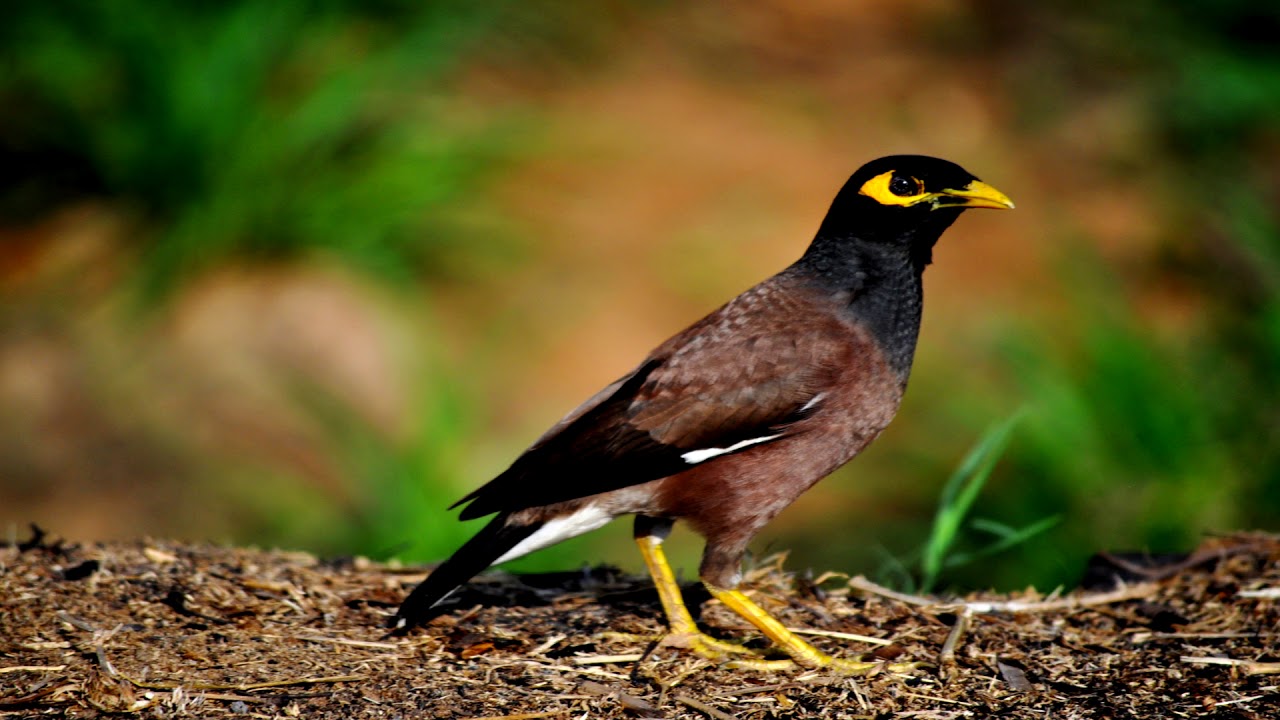 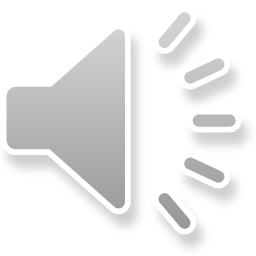 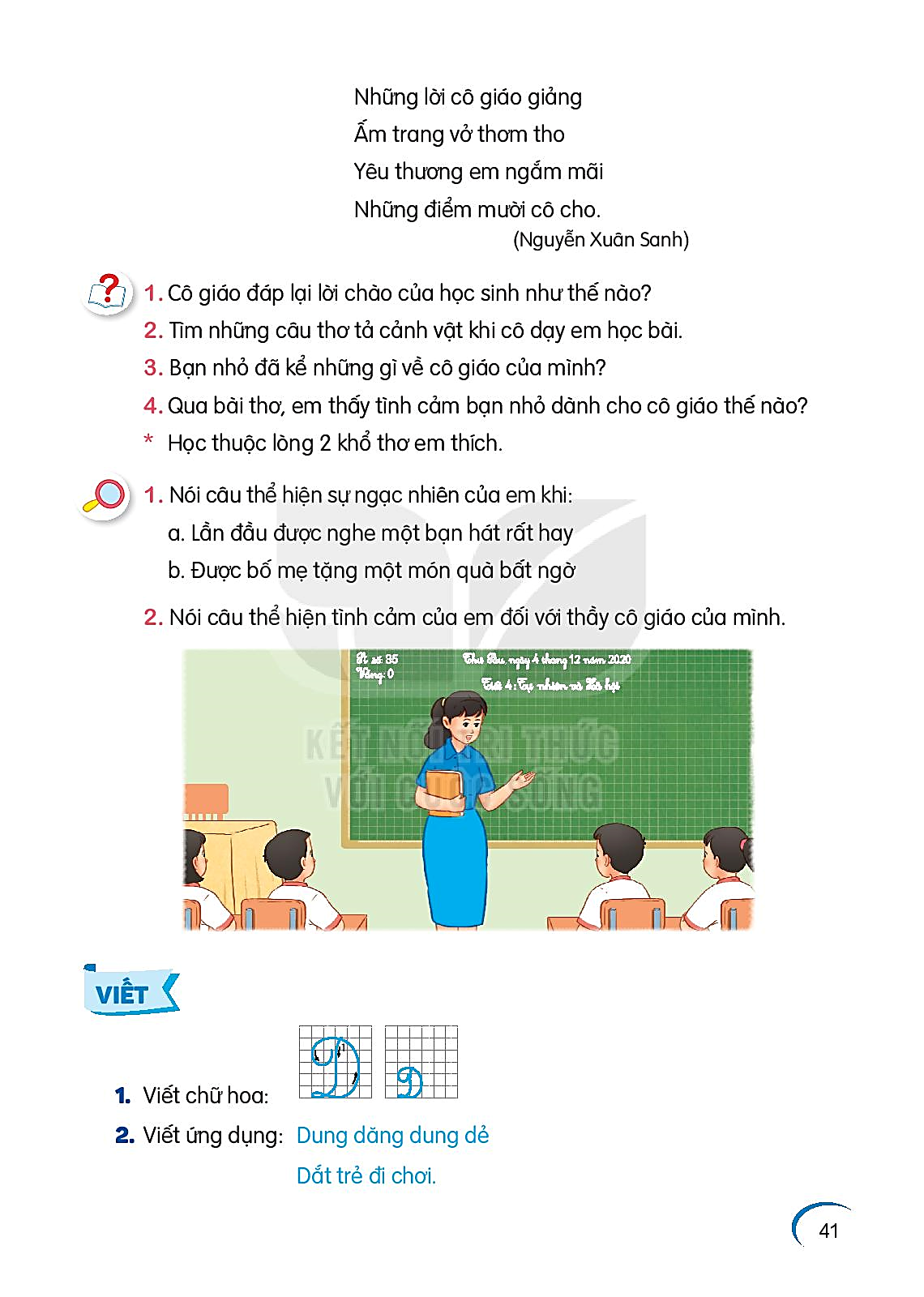 TRẢ LỜI CÂU HỎI
1. Tên các loài chim được nhắc đến trong bài:
gà, sáo, liếu điếu, chìa vôi, chèo bẻo, chim khách, sẻ, chim sâu, tu hú, cú mèo.
3. Tìm từ ngữ chỉ hoạt động của các loài chim trong bài vè
VÈ CHIM
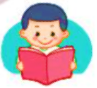 Tính hay mách lẻo
Thím khách trước nhà
Hay nhặt lân la
Là bà chim sẻ
Có tình có nghĩa
Là mẹ chim sâu
Giục hè đến mau 
Là cô tu hú
Nhấp nhem buồn ngủ
Là bác cú mèo…
(Đồng dao)
Hay chạy lon xon
Là gà mới nở
Vừa đi vừa nhảy
Là em sáo xinh
Hay nói linh tinh
Là con liếu điếu
Hay nghịch hay tếu
Là cậu chìa vôi
Hay chao đớp mồi
Là chim chèo bẻo
Học thuộc 8 dòng đầu
Hay chạy lon xon
Là gà mới nở
Vừa đi vừa nhảy
Là em sáo xinh
Hay nói linh tinh
Là con liếu điếu
Hay nghịch hay tếu
Là cậu chìa vôi
Học thuộc 8 dòng đầu
Hay chạy lon xon
Là gà mới nở
Vừa đi vừa nhảy
Là em sáo xinh
Hay nói linh tinh
Là con liếu điếu
Hay nghịch hay tếu
Là cậu chìa vôi
Học thuộc 8 dòng đầu
Hay chạy lon xon
Là gà mới nở
Vừa đi vừa nhảy
Là em sáo xinh
Hay nói linh tinh
Là con liếu điếu
Hay nghịch hay tếu
Là cậu chìa vôi
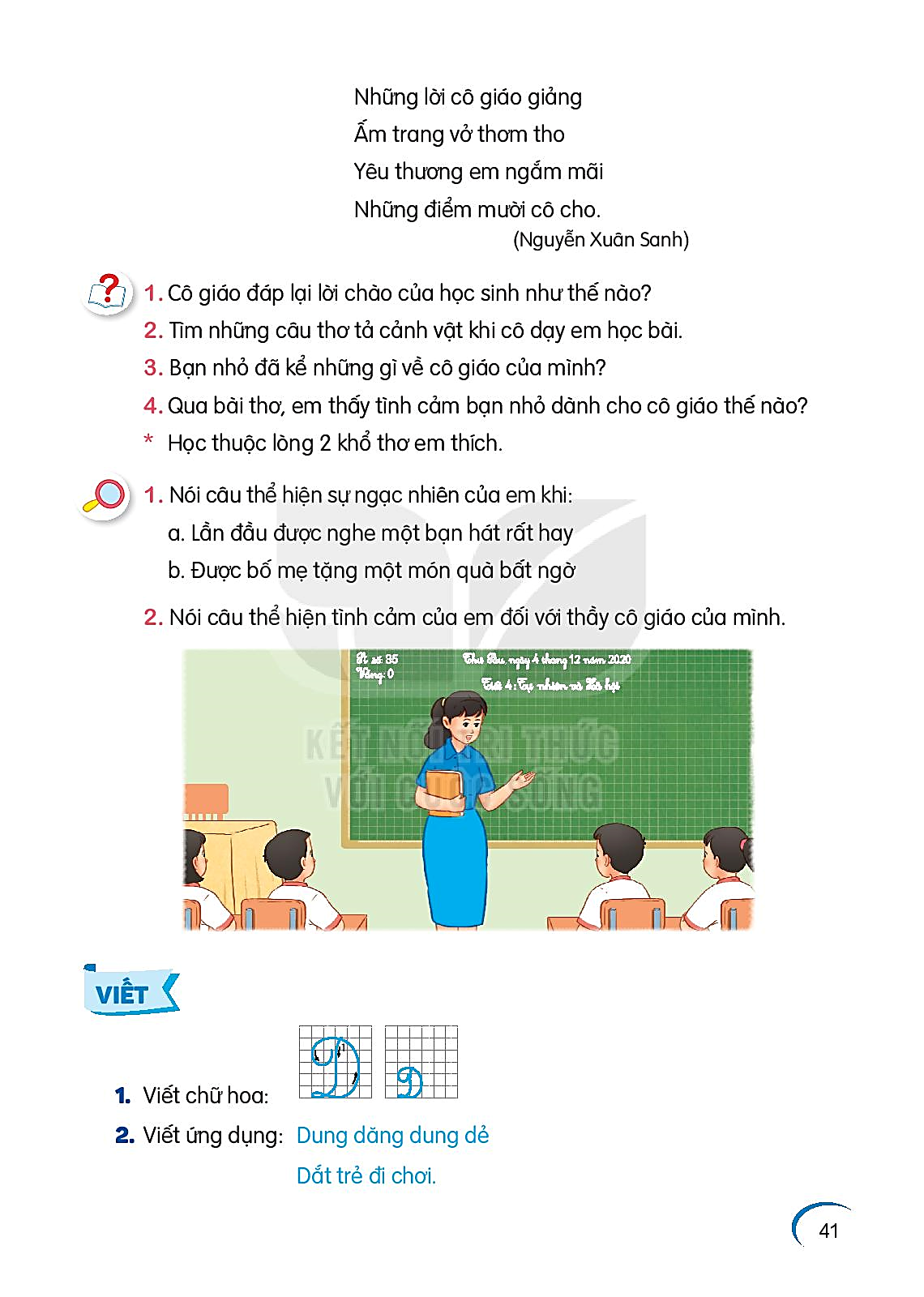 Luyện tập
1. Tìm những từ ngữ chỉ người được dùng để gọi các loài chim dưới đây:
bác cú mèo
em sáo xinh
cậu chìa vôi
cô tu hú
2. Đặt một câu với từ ngữ ở bài tập trên.
VD:
có đôi mắt rất tinh.
 nêu đặc điểm
B
đang bay đi kiếm mồi.
 nêu hành động
C
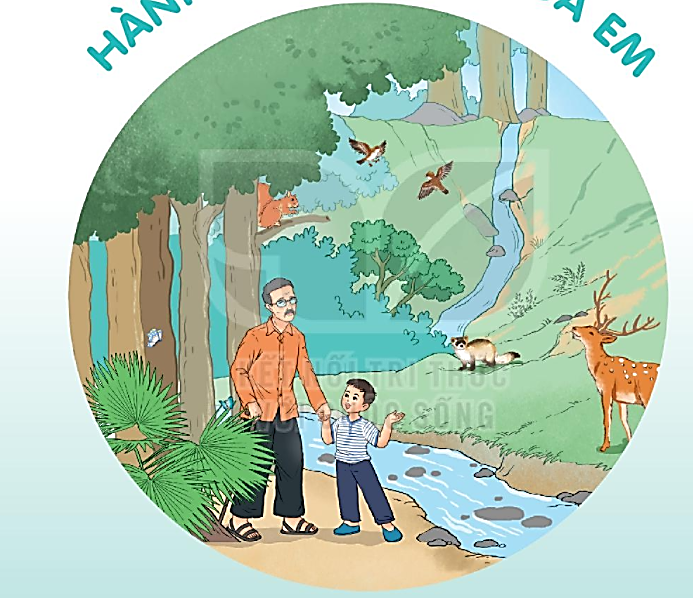 VÈ CHIM
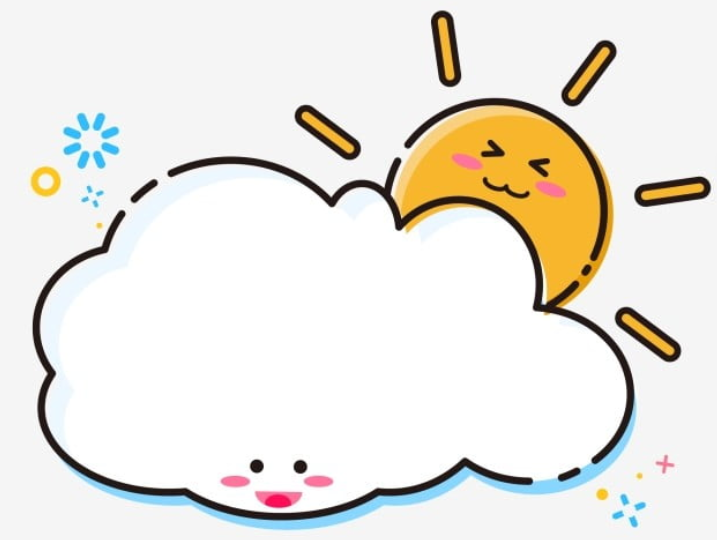 TIẾT 3
VIẾT
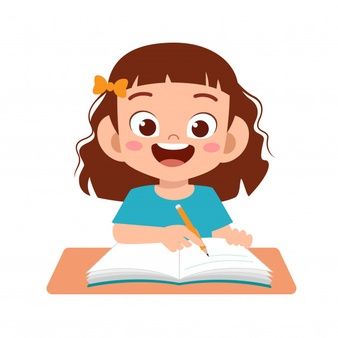 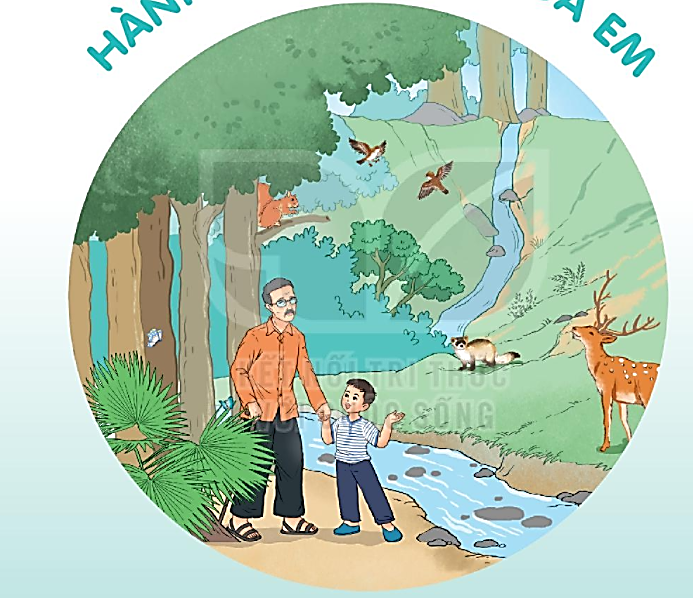 CHỮ HOA U,Ư
Viết chữ hoa U,
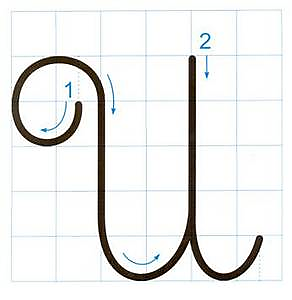 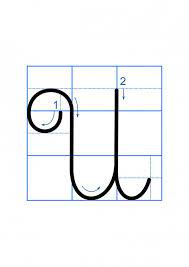 Viết chữ hoa U (Cỡ vừa)
Viết chữ hoa U (Cỡ nhỏ)
Viết chữ hoa Ư (Cỡ vừa)
Viết chữ hoa Ư (Cỡ nhỏ)
Viết ứng dụng
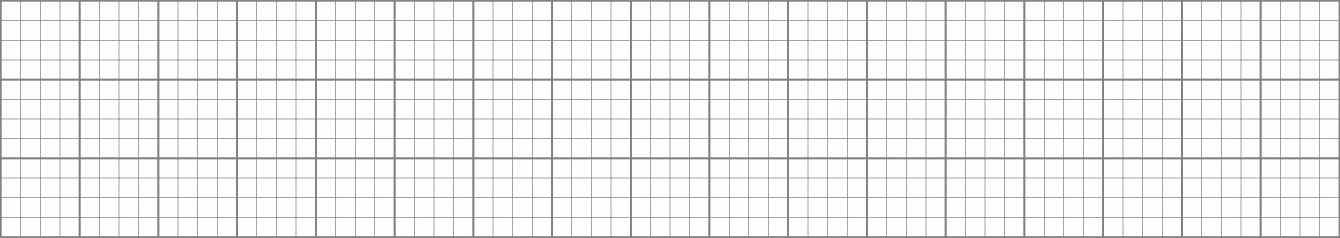 Rừng U Miζ có ηΗϛu  loài εim Ǖίý. .
a. Chữ cái nào được viết hoa? 
  Chữ R, U, M
b. Những chữ cái nào cao 2.5 li ?
 Chữ R, U, M, g, h, l, y
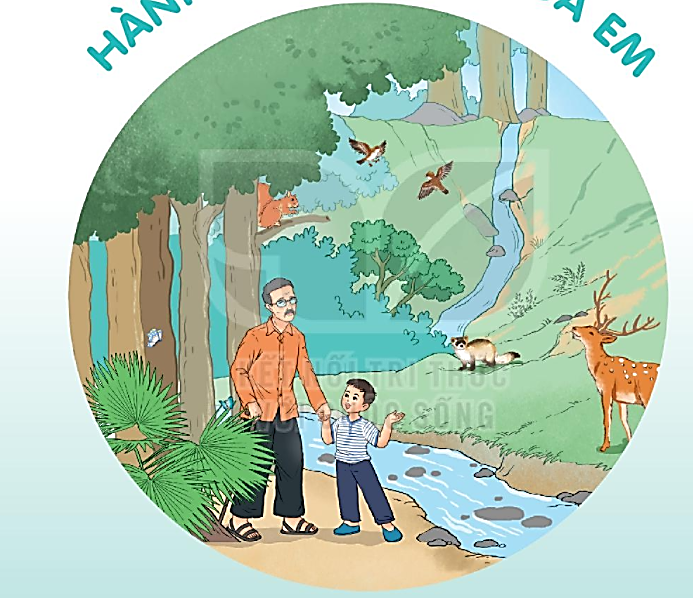 CẢM ƠN HỌA MI
Truyện cổ An – đéc - xen
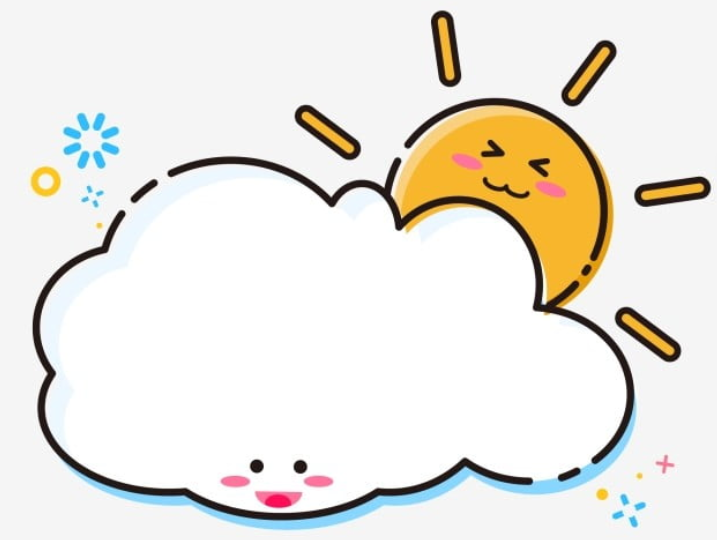 TIẾT 4
NÓI VÀ NGHE
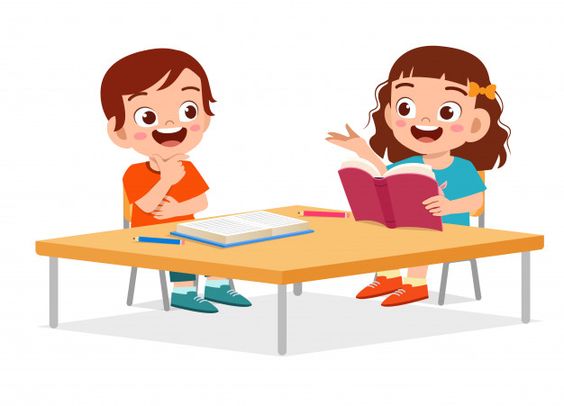 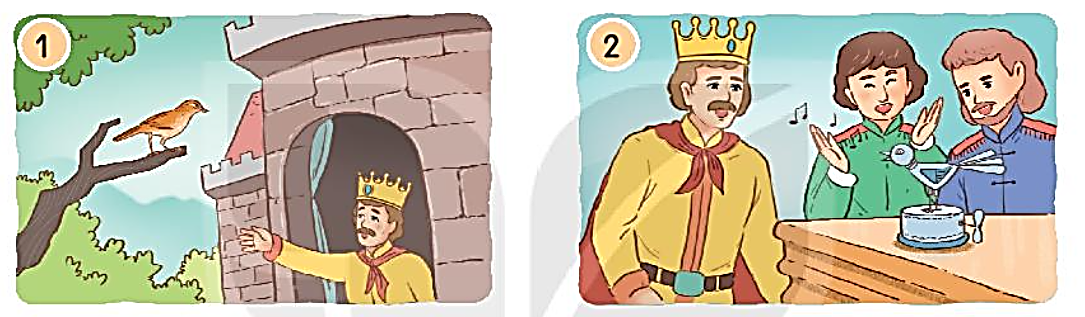 Nhà vua tự hào vì có con chim quý.
- Nhà vua được tặng chim máy.
- Vì nhà vua không để ý đến chim họa mi nữa.
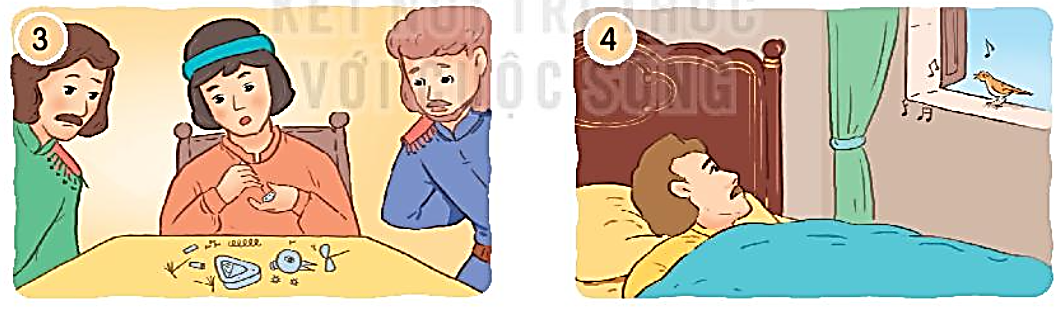 Chim đồ chơi hỏng, mọi người không ai sửa được.
Vua ốm, họa trở về cất tiếng hót khiến vua khỏi bệnh.